SINTPREVS/PA(6º Congresso Estadual)Diretrizes de CarreiraBelém, 1º de junho de 2012
Situação atual
Progressão na carreira é desvinculada do esforço na capacitação e na qualidade dos serviços;

Traduz desvalorização em relação ao esforço empreendido pelo servidor em sua qualificação (mais de 70% possuem escolaridade superior a exigida para o ingresso);

Confusão entre as atribuições dos cargos de nível de escolaridade superior e intermediário, com forte desvio de função; 

Carreira atual é mera tabela salarial;
Inexistência de política de incentivo à qualificação; 

Forte concentração dos servidores no final das classes de cada nível, gerando descontentamento e desestímulo funcional;

Impossibilidade de ascensão funcional;
Forte redução da quantidade de cargos de apoio (nível auxiliar), com reflexos nos desvios de função;

Forte participação da GDASS e GDPST no total remuneratório, gerando insegurança financeira e aumento dos casos de doenças não informadas e convenientemente tratadas, ao tempo em que dificulta uma efetiva avaliação de desempenho;
Diretrizes a serem observadas
A carreira deve se constituir em elemento de valorização do exercício da função pública e de melhoria da qualidade dos serviços prestados;

Deve assegurar perspectiva de crescimento funcional (referências e classes);

Estabelecer relação justa entre maiores e menores remunerações;

Jornada compatível com a necessidade da entidade, respeitados os direitos adquiridos e as jornadas fixadas em lei;
Ênfase no caráter coletivo dos serviços prestados à população;

Avaliações sobre melhoria da qualidade dos serviços e desempenho devem levar em conta a oferta de condições de trabalho e as realidades sócio-econômicas regionais;

Valorização do vencimento-básico, com incorporação integral da GAE (INSS) e das gratificações de desempenho (ou parte expressiva delas);
Adoção de mecanismos de incentivo à qualificação profissional e à educação formal, assegurando incidência destas condições sobre a evolução funcional (retribuição por titulação);

Garantia de processo contínuo de qualificação, com universalização da oferta de oportunidades;

Equidade de tratamento entre antigos e novos servidores, com respeito ao princípio da paridade;
Concluir processo de racionalização de cargos, com aglutinação daqueles ainda excluídos (INSS), e iniciar este processo nos demais órgãos e entidades;

Assegurar interpenetração entre as remunerações dos diversos níveis;
Estrutura das Carreiras
3 (três) cargos, sendo 1 (um) de nível superior, 1 (um) de nível intermediário e 1 (um) de nível auxiliar;

Adoção de matriz remuneratória única, contendo os 3 (três) cargos , reforçando idéia de evolução na carreira;

Instituição de 3 (três) classes de capacitação no nível superior, 5 (cinco) classes no nível intermediário, e 5 (cinco) classes no nível auxiliar, atribuindo a cada classe diferentes exigências para acesso, a partir de critérios de qualificação, formação educacional e qualidade do serviço;
Instituição de um número de padrões de vencimentos (amplitude), denominadas “referências”, compatível com a garantia de viabilidade de crescimento ao longo de pelo menos 90 % (noventa por cento) do tempo de serviço, hoje estimado em 40 (quarenta) anos;

Definição do percentual constante de variação entre as “referências”;
Fixação de um piso salarial, a partir do qual seja construída a matriz remuneratória;

Fixação de relação máxima entre a maior e menor remuneração em torno de 5 a 6 vezes;

Carreira em Y ?
Desenvolvimento na Carreira
Progressão por Tempo de Serviço, a cada 12 (doze) meses, mediante a mudança de uma referência para a seguinte, exigindo-se o tempo de serviço;

Promoção por Capacitação e desempenho, num interstício maior,  mediante a mudança de Classe de Capacitação, exigindo-se a obtenção de um número mínimo de pontos no período, a partir de critérios que mesclem o esforço de qualificação e formação educacional com o esforço na melhoria dos serviços públicos;
Enquadramento
Em 2 (duas) fases, sendo:

A primeira, imediatamente após a aprovação da lei, mediante a transposição da situação atual para a nova (de/para), considerando a situação atual e o tempo de serviço público federal acumulado pelo servidor (ativos, aposentados e pensionistas);

A segunda, 6 (seis) meses após, mediante o enquadramento na Classe de Capacitação a que corresponda o nível de escolaridade e a qualificação atual do servidor (ativos, aposentados e pensionistas);
Se as fases implicarem em redução remuneratória as diferenças serão transformadas em VPNI, de caráter permanente;

Criação de uma Comissão de Enquadramento, com a participação das entidades representativas dos servidores, para fiscalizar o processo de enquadramento;
Supervisão
Constituição de uma Comissão de Supervisão (paritária), para acompanhamento das demais fases de implantação e desenvolvimento da carreira;

Fixação de mandato para os membros que representem os servidores;
Retribuição por Titulação
É alternativa apenas para hipótese do órgão ou entidade não admitir a estruturação em Classes de Capacitação;

Objetivo é viabilizar a retribuição pela escolaridade superior à exigida para o ingresso;

Valor definido a partir da incidência de um percentual sobre o vencimento-básico;
Percentual maior se a área do conhecimento tiver relação direta com as atribuições do cargo e menor se não tiver esta relação;

Conclusão do ensino fundamental e médio devem ser considerados como diretamente relacionados;

A vantagem se incorpora aos proventos de aposentadoria;
Luís Fernando Silva 	Márcio Locks Filho		Kázia Fernandes PalanowskiGustavo A. P. Goulart	Jose Augusto P. Alvarenga	Emmanuel MartinsRafael dos Santos		Ana Maria Rosa		Taís Helena de O. G. Silva Thiago Lemos Locks
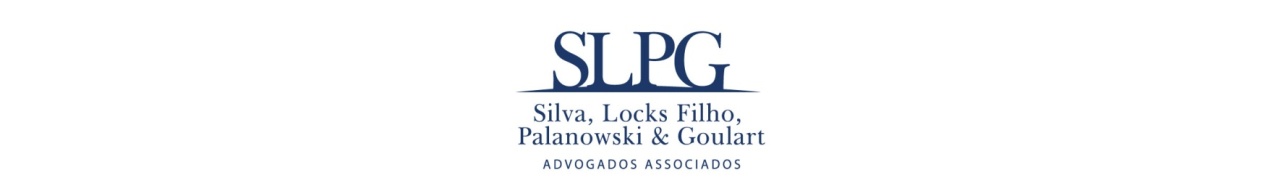